Фіт тест
Якісний тест прилягання респіратору
Може використовуватися для тестування прилягання всіх типів респіраторів

Повинен проводитися співробітнику, коли вперше видається респіратор, а потім щорічно

Додаткові тестування проводяться при змінах фізичних властивостей людини, зміні типу або розміру респіратора

NB: ПЕРЕВІРКА прилягання повинна проводитися кожного разу самим співробітником при надяганні респіратора
!
Результати фіт тесту вашими співробітниками в даній моделі респіратору є найважливішим критерієм для його вибору та закупівлі
[Speaker Notes: ЗВЕРНІТЬ УВАГУ учасників на положення, зазначене на слайді.]
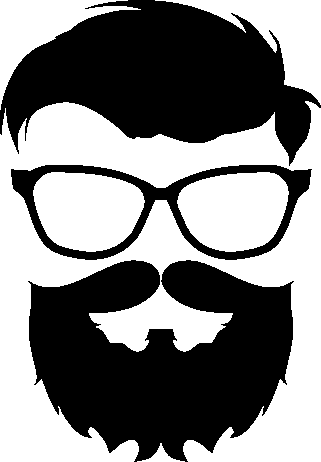 Співробітники, які мають волосся в зоні прилягання респіратору до обличчя, 
не допускаються у зону високого ризику та до проходження фіт тесту!
[Speaker Notes: ЗВЕРНІТЬ УВАГУ учасників на тезу, зазначену на слайді. Людей, які мають волосся в зоні прилягання респіратору до обличчя не мають бути присутніми в зоні високого ризику зараження на ТБ зі звичайними респіраторами негативного тиску.


https://www.cdc.gov/niosh/npptl/resources/pressrel/letters/conformityinterp/CA-2018-1005.html]
Кількісний тест на щільність прилягання респіратору
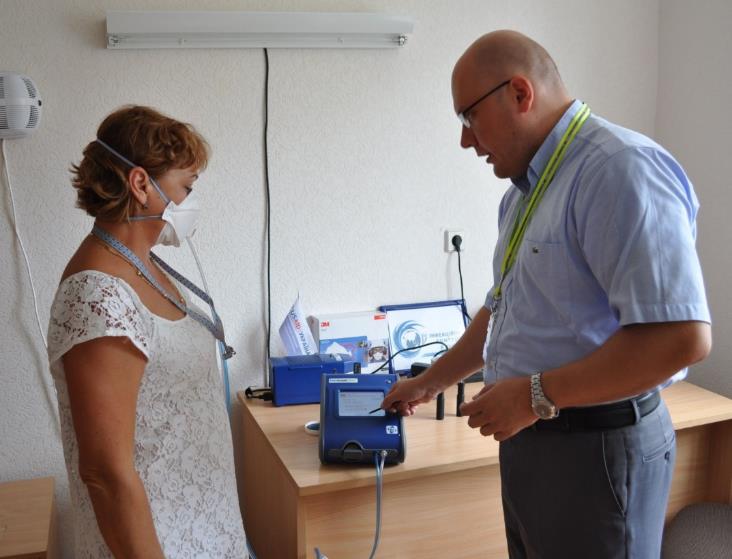 Фіт фактор - 100
[Speaker Notes: ПРЕДСТАВТЕ інформацію щодо кодування наборів фіт-тесту з ЗМ в залежності від обраної речовини.]
Якісний тест на щільність прилягання респіратору
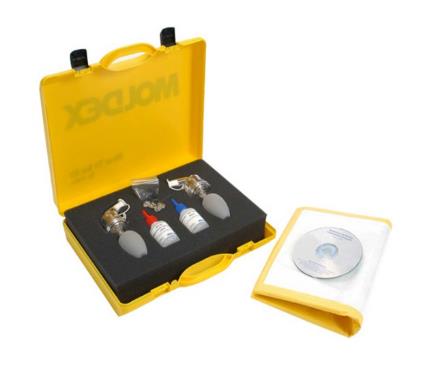 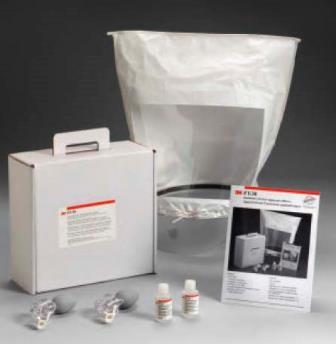 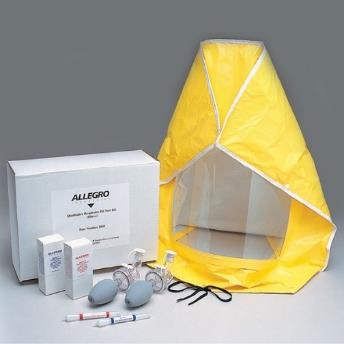 сахарин
бітрекс
[Speaker Notes: ПРЕДСТАВТЕ інформацію щодо кодування наборів фіт-тесту з ЗМ в залежності від обраної речовини.]
Бітрекс
Денатоніум бензоат (CAS No. 3734-33-6) + NaCl + вода
Дозволений до застосування, як добавка у фармацевтичній та косметичній промисловості для денатурування спиртвмісних рідин
Має інтенсивно гіркий смак в мінімальних концентраціях
Не токсичний, не викликає алергії
[Speaker Notes: ПРЕДСТАВТЕ інформацію, зазначену на слайді.]
Сахарин
імід орто-сульфобензойної кислоти 
імід 2-сульфобензойної кислоти
орто-сульфобензімід (CAS No. 6155‒57‒3)
Безбарвні кристали солодкого смаку, малорозчинні у воді
Кристалогідрат натрієвої солі, яка в 300-500 разів солодша від цукрух
Сахарин не засвоюється організмом (виводиться з сечею)
[Speaker Notes: ПРЕДСТАВТЕ інформацію, зазначену на слайді.

TB Respiratory Protection Program In Health Care Facilities - Administrator's Guide, NIOSH, 1999]
Робочі розчини для фіт-тесту
Сахарин
Поріг чутливості
0.83 г. Sodium saccharin у 100 мл теплої води
Прилягання респіратора
83 г. сахарину у 100 мл теплої води
Bitrex
13.5 мг Bitrex у 100 мл 5% розчину кухонної солі (NaCl) у дистильованій воді
Поріг чутливості
337.5 мг Bitrex до 200 мл 5% розчину кухонної солі (NaCl) у дистильованій воді
Прилягання респіратора
[Speaker Notes: ЗАЗНАЧТЕ, що розчини для фіт тесту не обов’язково закуповувати, їх можна виробляти самостійно, маючи звичайні лабораторні ваги.]
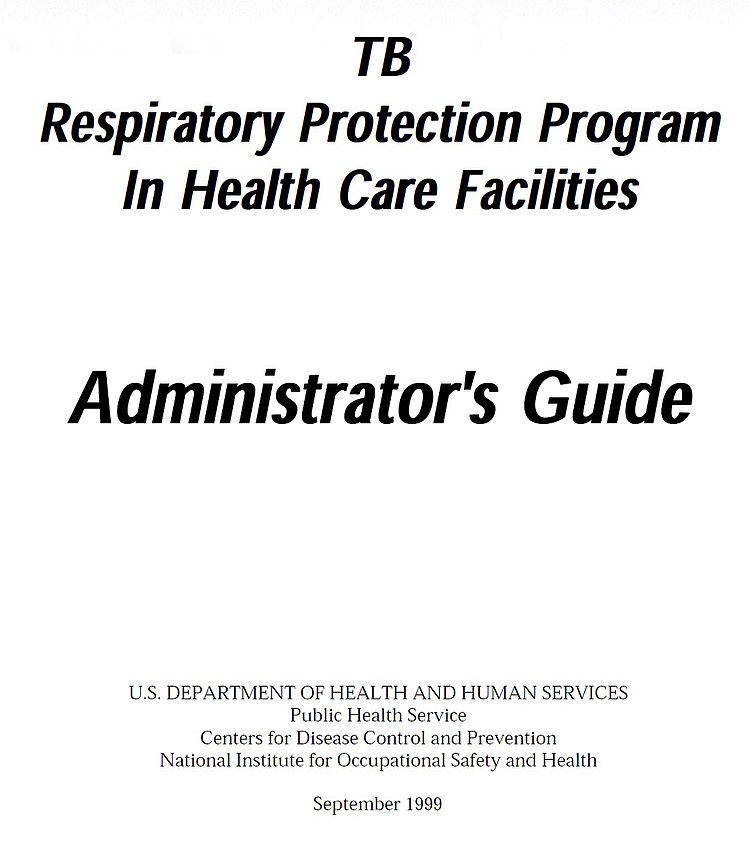 https://cutt.ly/epqkNwr
профилактика туберкулеза в медицинских учреждениях cdc
https://www.cdc.gov/niosh/npptl/QualitativeFitTesting.html
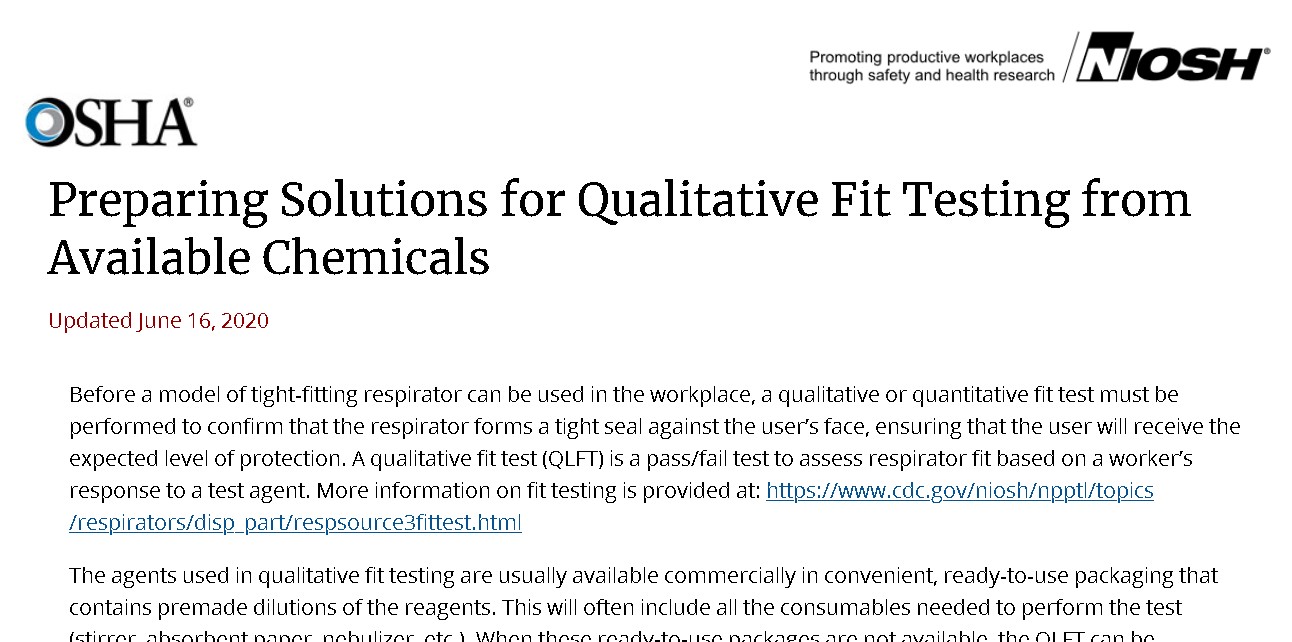 Чому робити самостійно розчини для фіт тесту вигідніше?
1)     Sodium saccharin USP, приблизна ціна 500 грн/кг, 1 кг вистачить приблизно на 1100-1200 тестів.

АБО

2)     Бітрекс або Денатоніум бензоат, приблизна ціна 3700 грн/кг, 1 кг вистачить на приблизно 550 000 тестів.
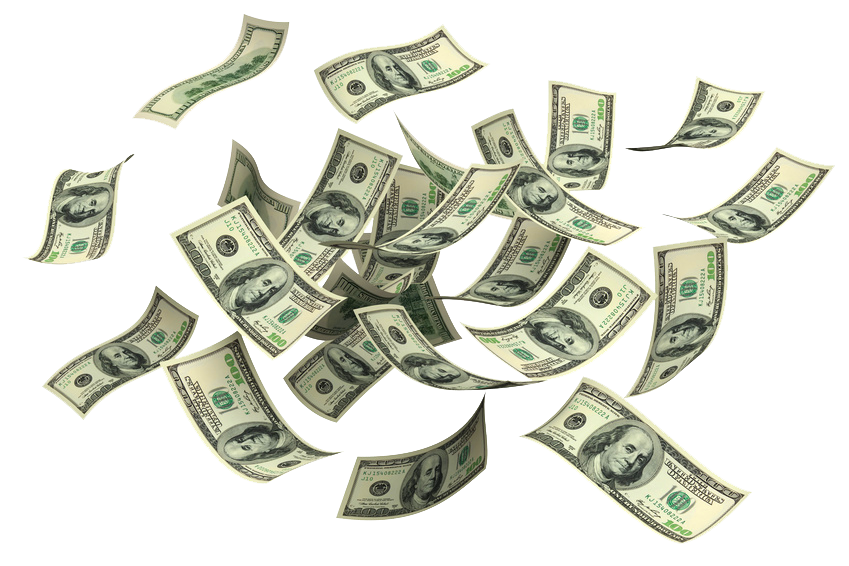 Структура якісного фіт тесту
1
2
Тест на щільність прилягання 
(з респіратором)
Тест на чутливість 
(без респіратора)
Нормальне дихання
Глибоке дихання
Рух головою з боку в бік
Рух головою вгору-вниз
Розмова без перерви
Нахили тулуба / Біг на місці
Нормальне дихання
1 хв
[Speaker Notes: НАГАДАЙТЕ учасникам структуру фіт тесту]
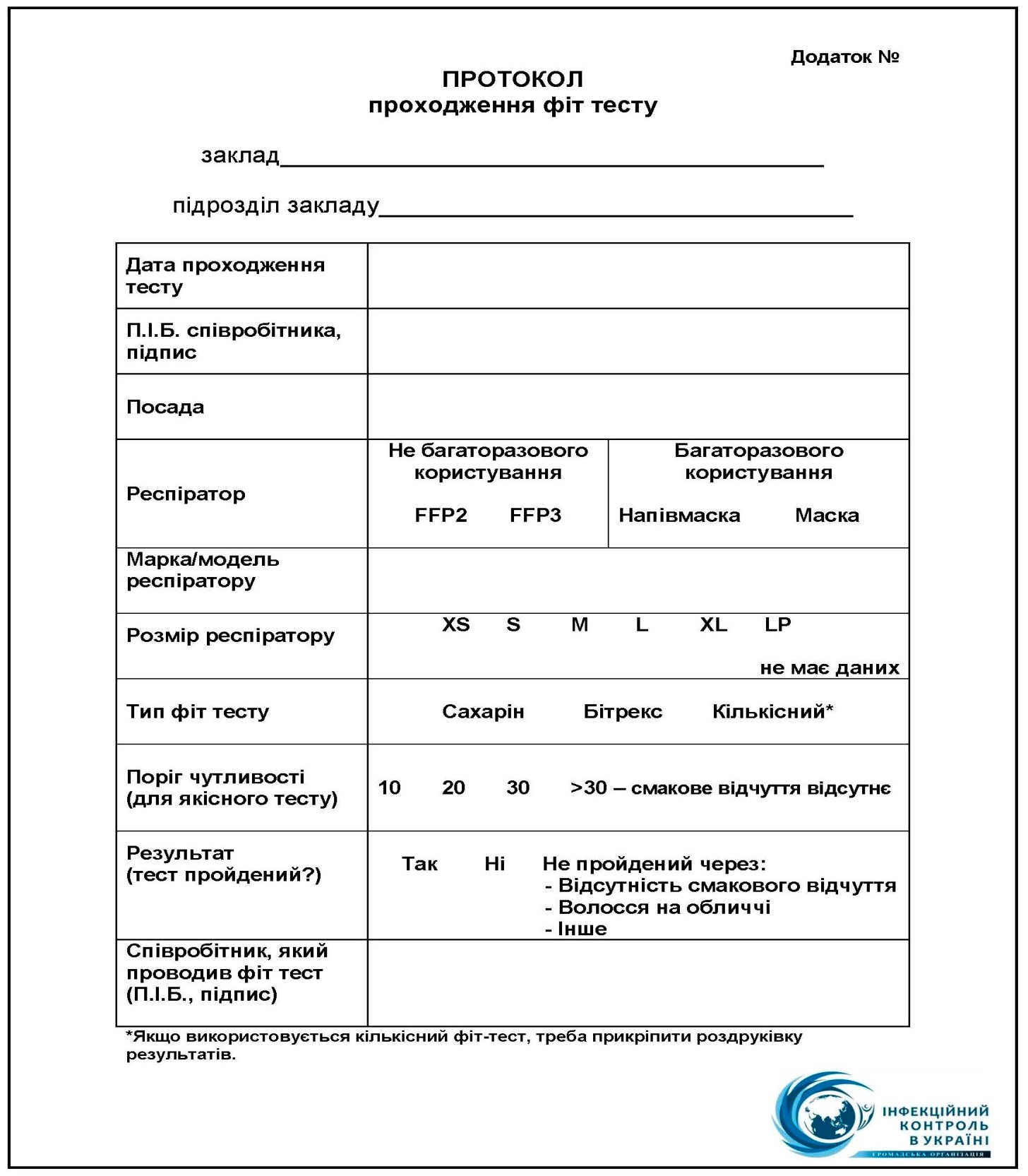 Робота не закінчена, доки не заповнений протокол!
[Speaker Notes: ПРЕДСТАВТЕ приклад протоколу проходження фіт тесту, зазначений на слайді. 
ЗВЕРНІТЬ УВАГУ учасників, що робота не може вважатися закінченою, доки не заповнений протокол.]
1 мл 
розчину
1
перевірка
=
при правильній роботі розпилювача
[Speaker Notes: ПРЕДСТАВТЕ інформацію щодо приблизної витрати розчину №2, яка знадобиться при розрахунку необхідної кількості.

TB Respiratory Protection Program In Health Care Facilities - Administrator's Guide, NIOSH, 1999]
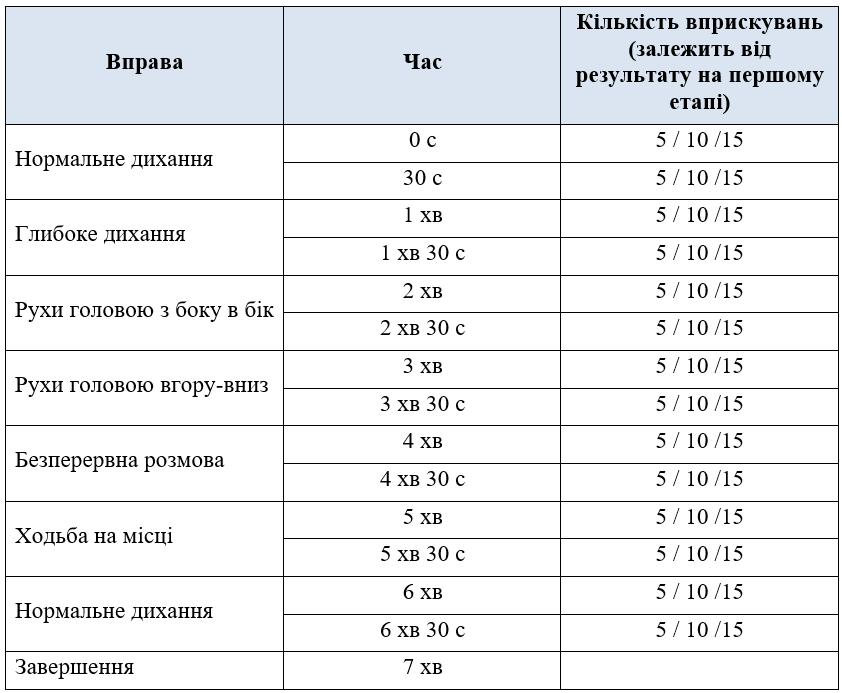 ДЯКУЮ!